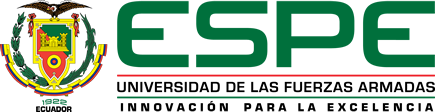 Departamento de Ciencias de la Energía y MecánicaINGENIERÍA MECATRÓNICA
DISEÑO E IMPLEMENTACIÓN DE ESTACIONES DE TRABAJO EN UNA BANDA TRANSPORTADORA PARA APLICACIONES DE AUTOMATIZACIÓN INDUSTRIAL

Autores: 
María Belén Arteaga Soto
Andrés Javier Nenger Arboleda

Director del proyecto:
Ing. Alexander Ibarra, MGs.

SANGOLQUÍ – ECUADOR
2019
OBJETIVOS
Objetivo General
Diseñar e implementar estaciones de trabajo en una banda transportadora para aplicaciones de automatización industrial.
Objetivos Específicos
Diseñar el cambio de giro a través de un mecanismo, de modo que, su configuración permita el movimiento bidireccional de la banda transportadora.
Examinar el tablero industrial, cambiando elementos internos para reconectar todos los componentes y ponerlos en completa funcionalidad.
Emplear los módulos, de cada estación con los elementos mecánicos/electrónicos para uso de aplicaciones de automatización industrial.
Implementar estaciones de trabajo las cuales permitan simular un proceso industrial, de tal forma que se pueda desarrollar el trabajo de fin de unidad integrando varias asignaturas que se encuentran inmersas en la actividad académica.
ANTECEDENTES
El Departamento de Eléctrica, Electrónica y Telecomunicaciones posee varios laboratorios para el desarrollo y prácticas de las enseñanzas impartidas a los estudiantes. Uno de ellos, es el Laboratorio de Control Industrial, inicialmente en este se realizaban trabajos de final de unidad y un trabajo conjunto perteneciente al último parcial; Este último es un conjunto de aplicativos de cuatro diferentes asignaturas, por lo que se requiere que haya una integración de estas y se dé uso a elementos propios del laboratorio que se encontraban en desuso.
El laboratorio contaba con una banda transportadora unidireccional, la cual estaba provista de solamente tres estaciones de trabajo. La banda junto con las estaciones trabajaba con un motor trifásico y un compresor como fuentes, a más de un tablero de control el cual no se encontraba apto para su uso. La máquina como tal, no se encontraba en funcionamiento, por lo que se requería ponerla operativa y funcional para que en ella se pudiera realizar el trabajo conjunto que permita la integración de diferentes asignaturas.
ALCANCE
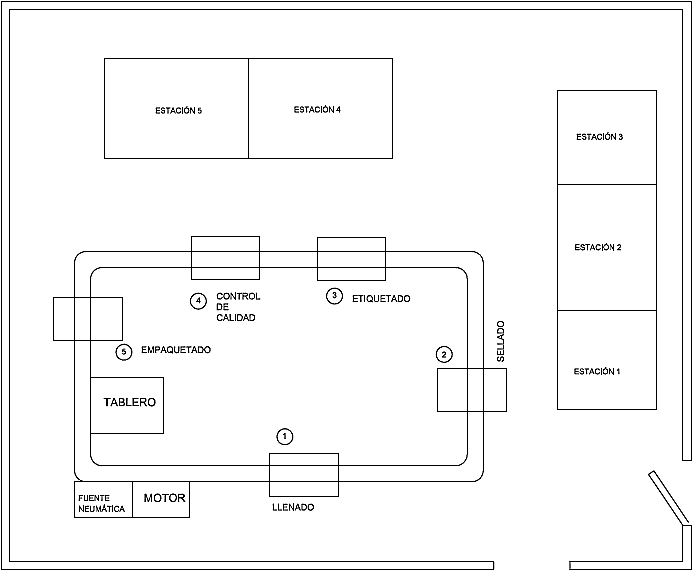 ESTACIÓN 1. – emulación del llenado de líquido específico según sea el caso de A o B a través de una luz indicadora.
ESTACIÓN 2. –un pistón de simple efecto, colocado de manera vertical, emula el sellado de botellas. 
ESTACIÓN 3. – emulación de colocación de etiquetas de los productos de A o B por medio de un pistón simple efecto, posicionado de manera horizontal.
ESTACIÓN 4. -  emulación de detección de cantidad de líquido correcta, mediante una luz indicadora.
ESTACIÓN 5. - un pistón de simple efecto emula la clasificación y el empaquetado de los productos A o B.
GENERACIÓN DE CONCEPTOS
Concepto A:
Tren de engranes en configuración Ravigneaux
Concepto B:
Transmisión de potencia directa
SELECCIÓN DE CONCEPTO
Matriz de selección de conceptos. Se evaluó los conceptos usando un solo código (+ “mejor que”, 0 “igual a”, – “peor que”)
DISEÑO MECATRÓNICO – Diseño de los componentes mecánicos
Diseño de ejes
Para cada eje, se realizó un análisis estático en los planos “X”, y “Y”.
Para ello se realiza una destilación de fuerzas.  
Torque de entrada


Fuerza en la catalina de entrada			Fuerza en la catalina de transmisión
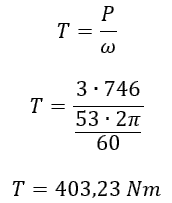 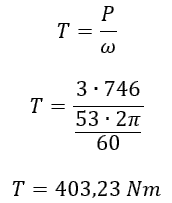 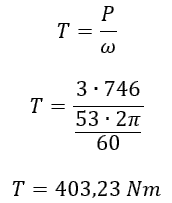 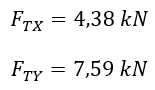 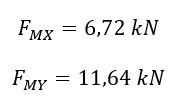 Primer eje, Plano “Y”.





Primer eje, Plano “X”
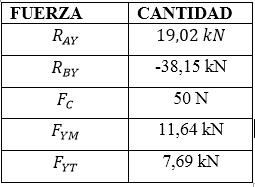 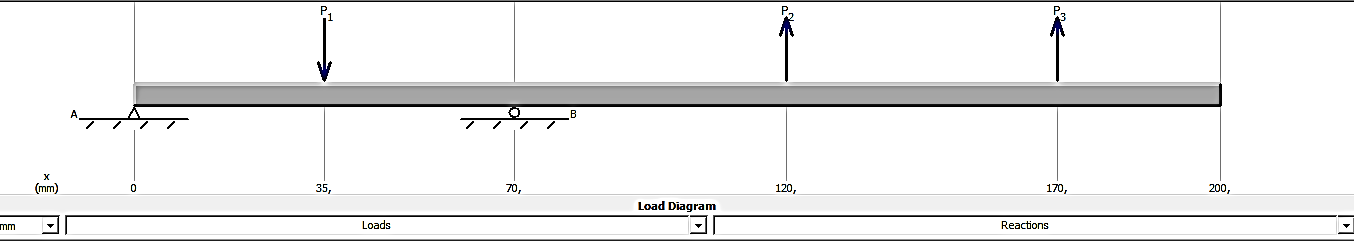 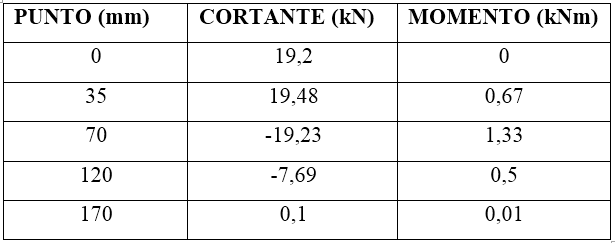 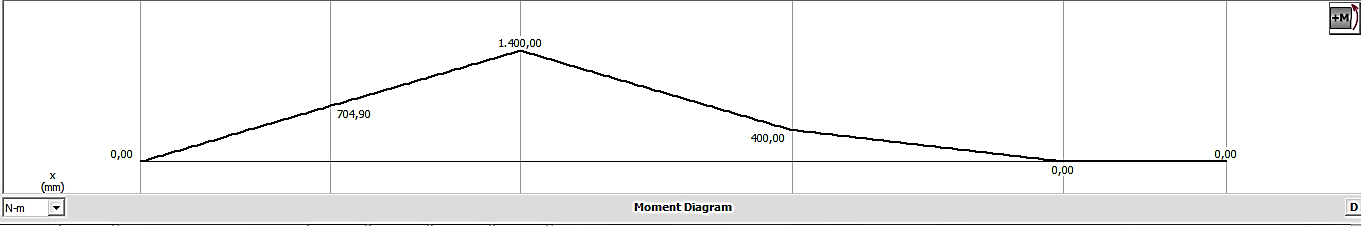 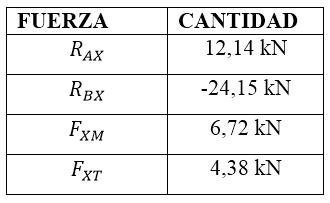 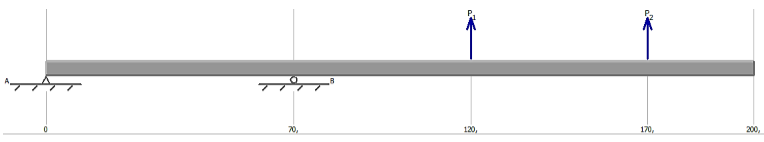 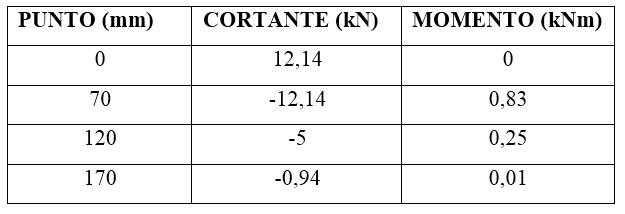 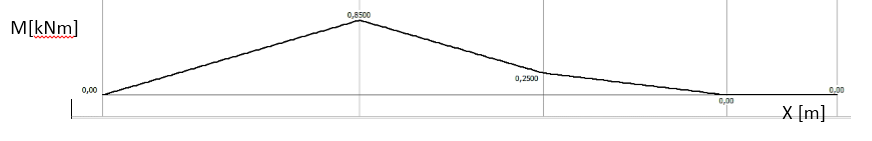 Segundo eje, plano “Y”






Segundo eje, plano “X”
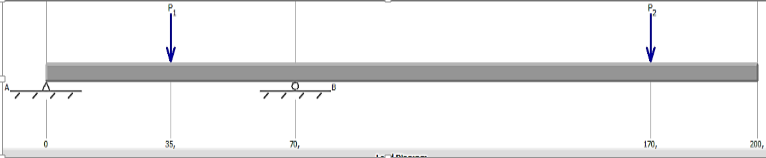 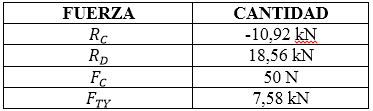 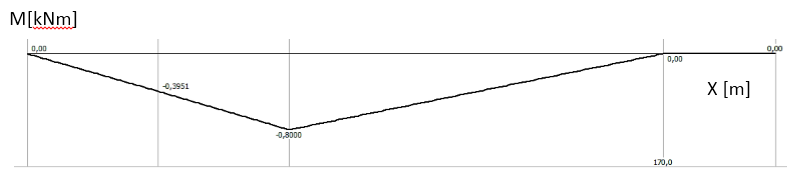 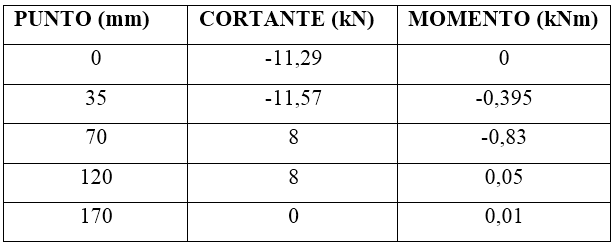 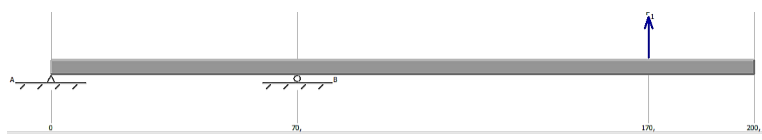 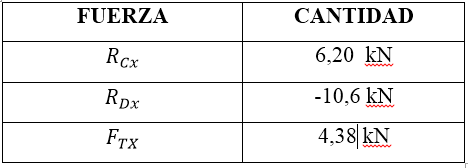 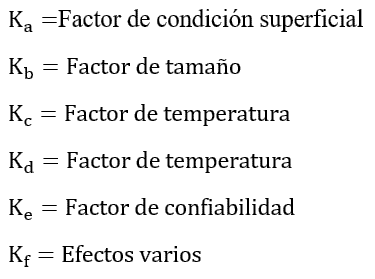 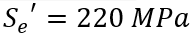 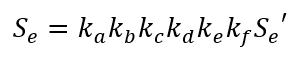 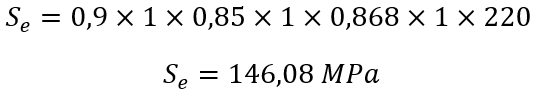 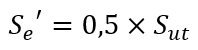 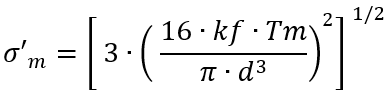 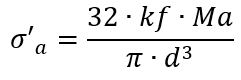 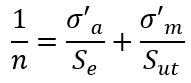 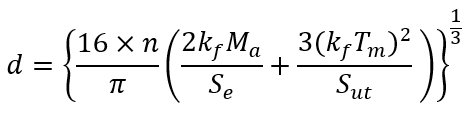 DISEÑO MECATRÓNICO – Diseño de los componentes mecánicos
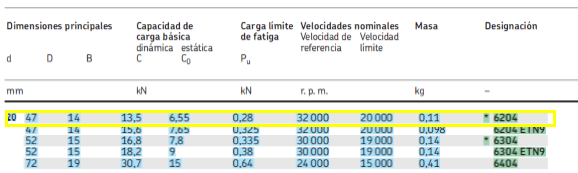 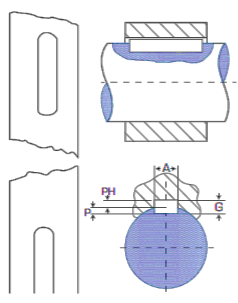 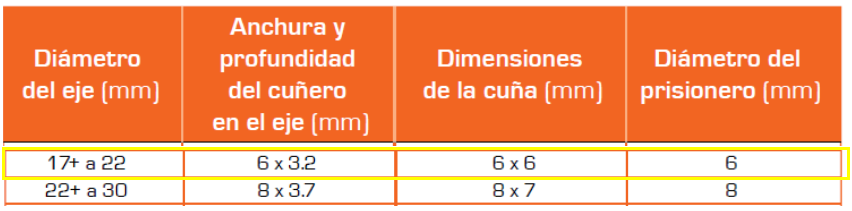 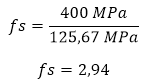 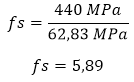 Selección de pasadores




     Selección de catalinas
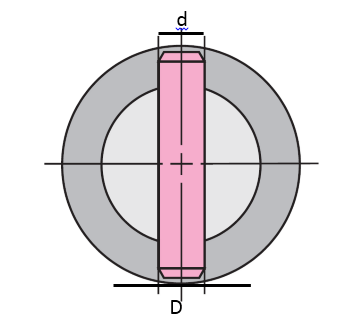 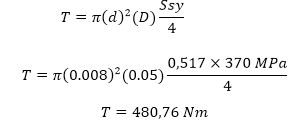 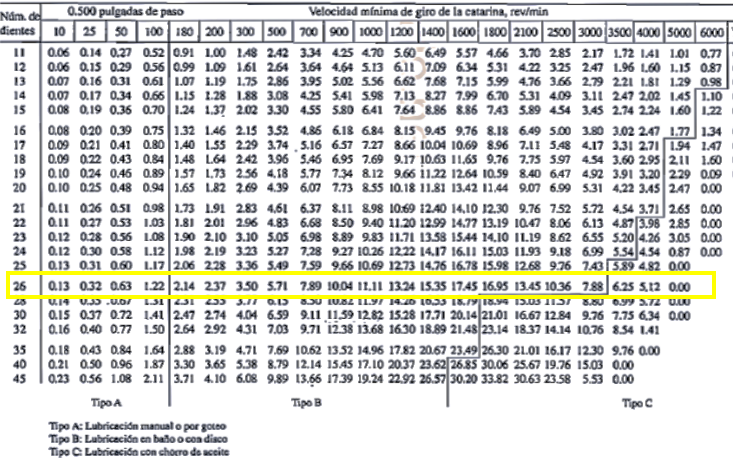 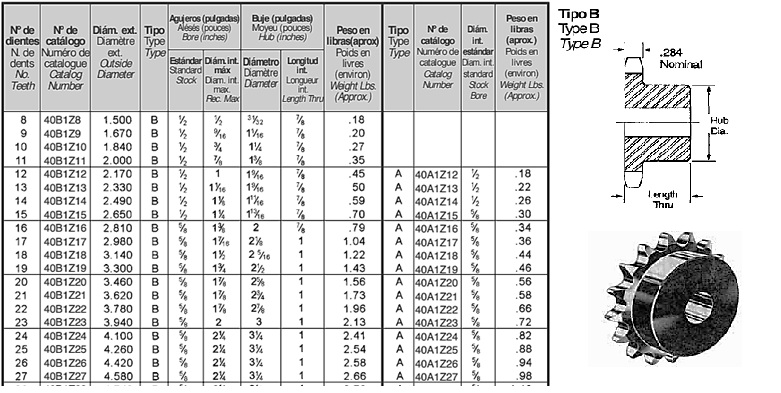 DISEÑO MECATRÓNICO – Diseño de los componentes mecánicos
Relación de Velocidad
Marcha reversa
Marcha directa
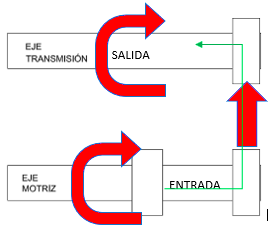 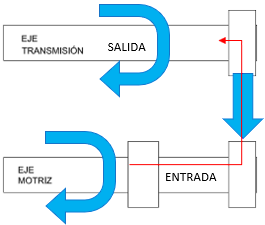 DISEÑO MECATRÓNICO – Diseño de los componentes mecánicos
Diseño soporte acople banda
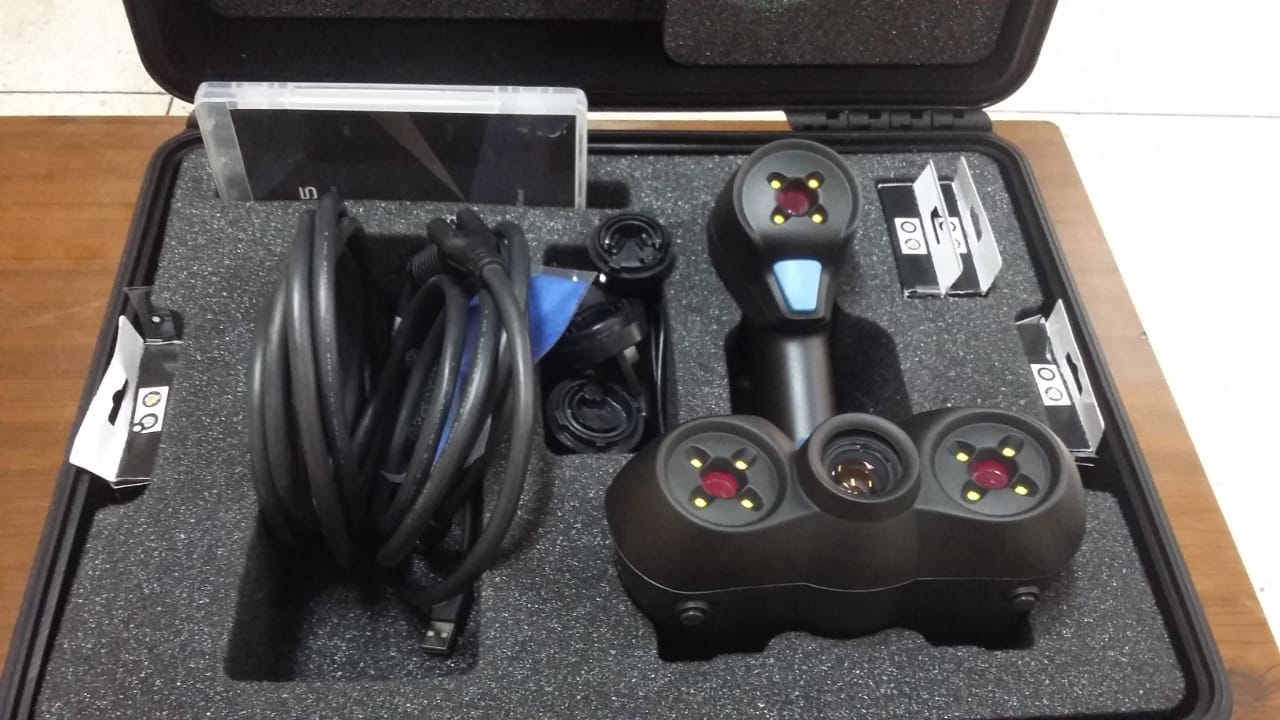 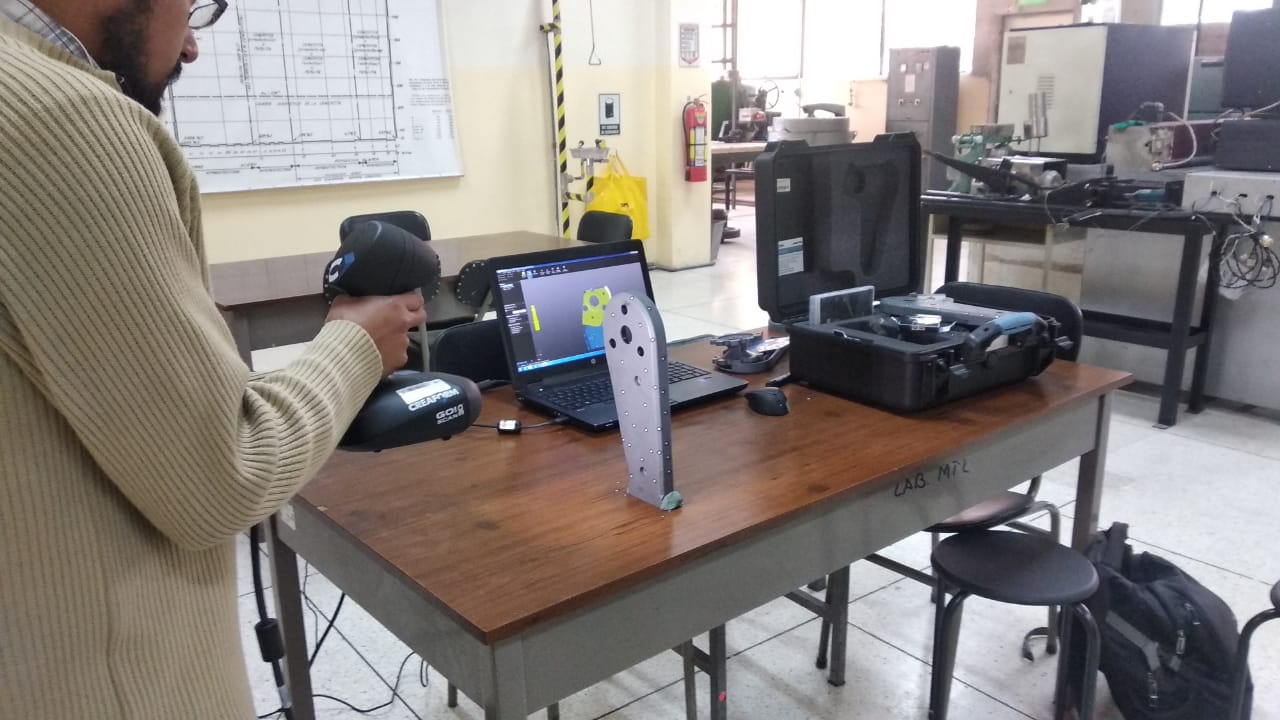 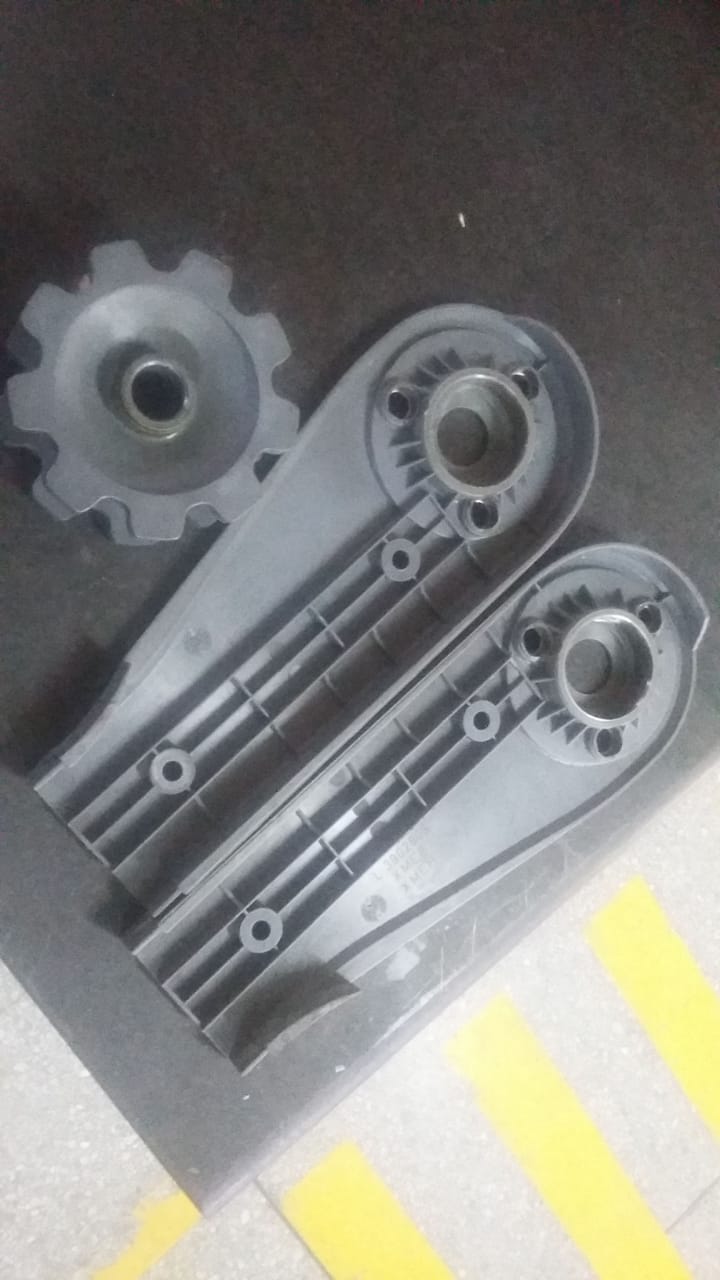 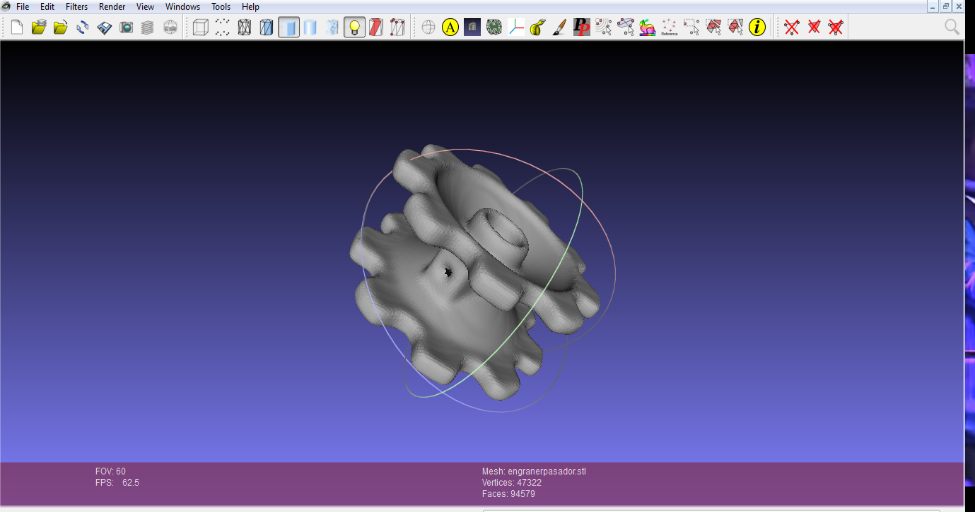 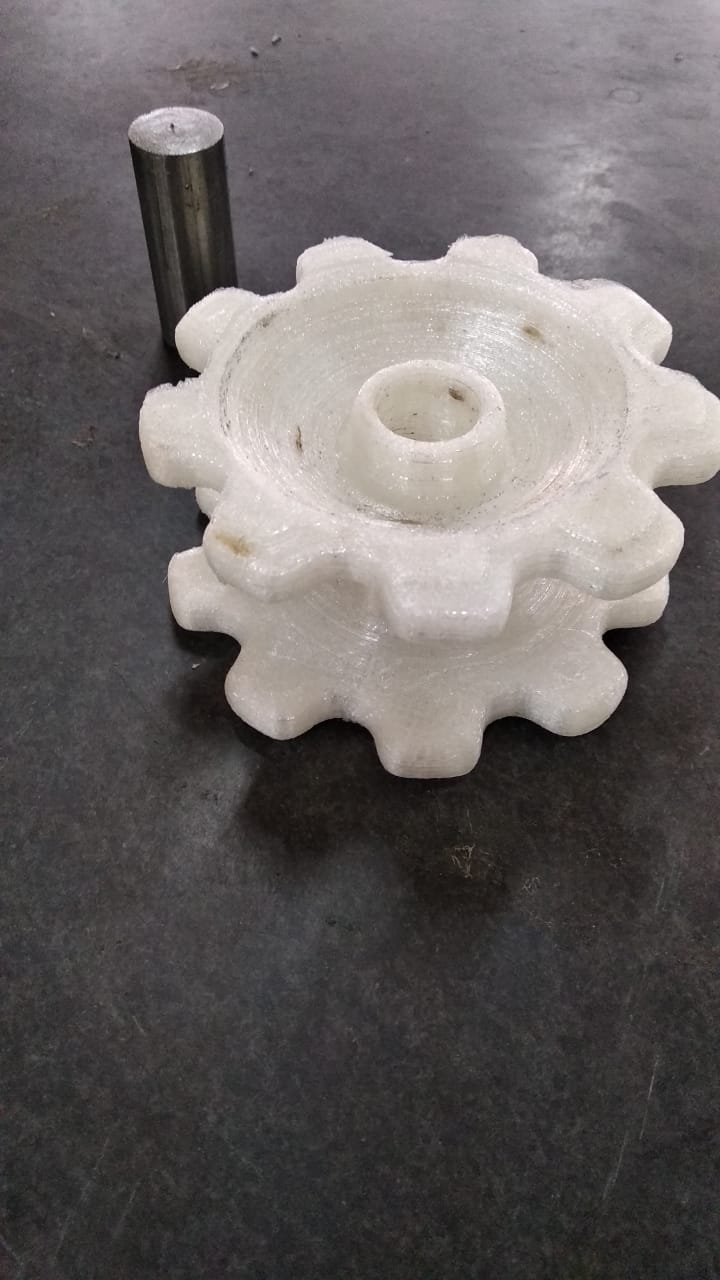 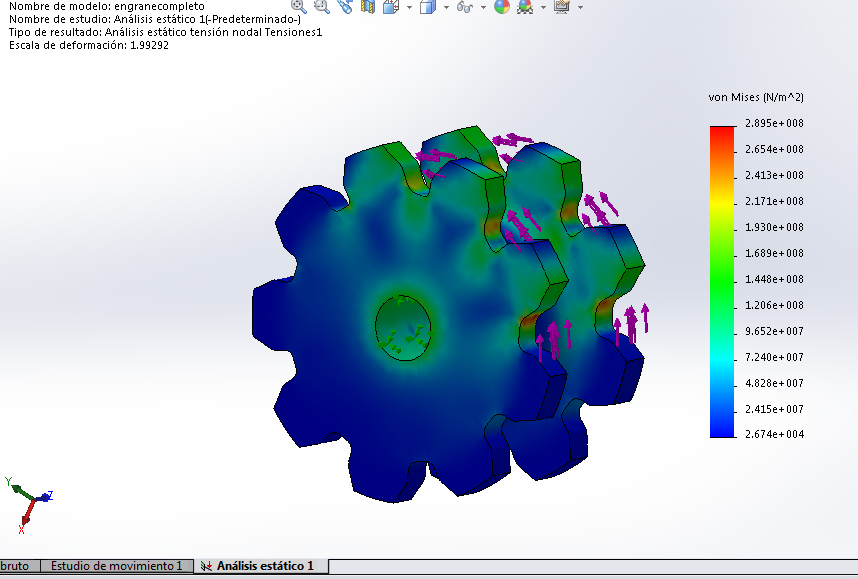 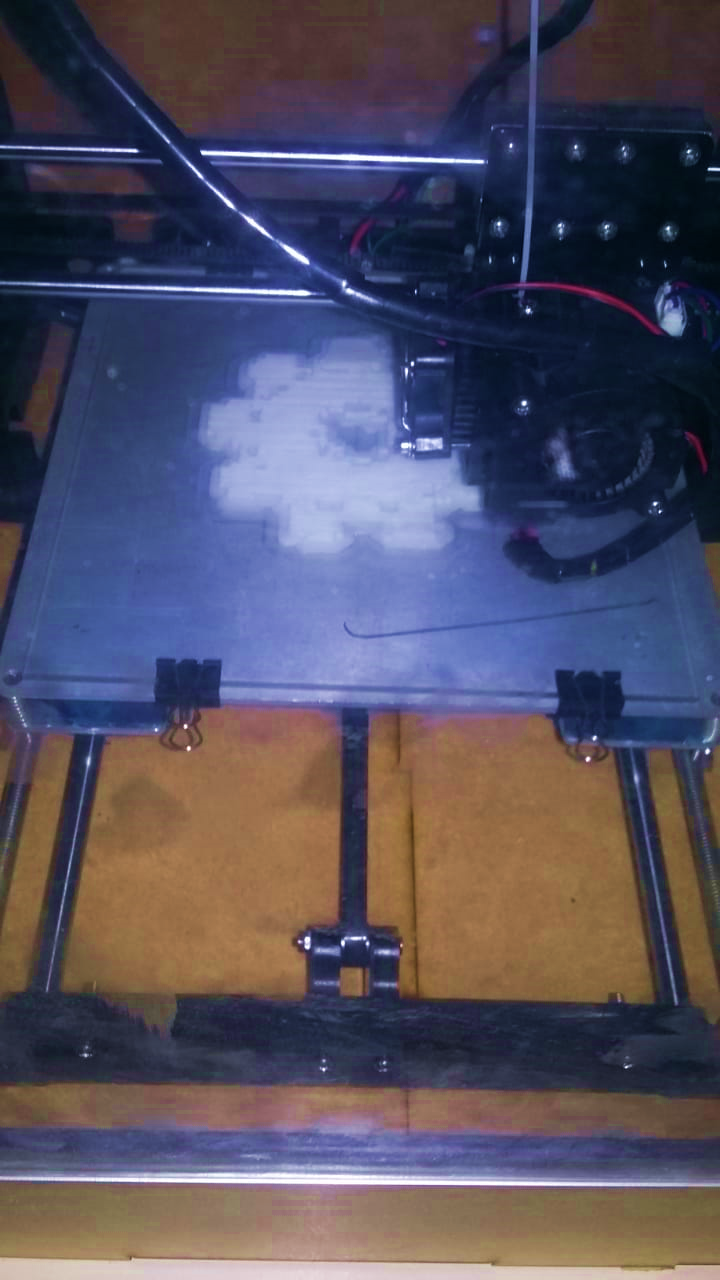 DISEÑO MECATRÓNICO – Diseño de los componentes mecánicos
Diseño soporte de estaciones de trabajo
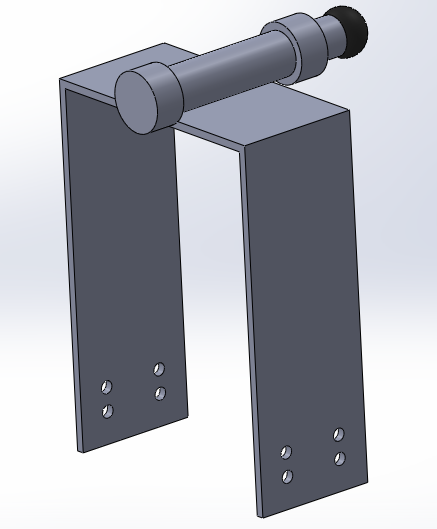 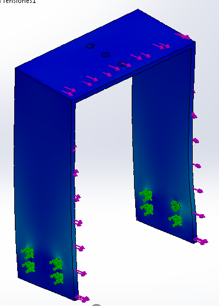 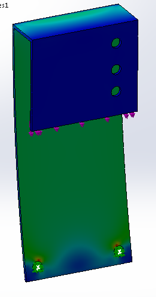 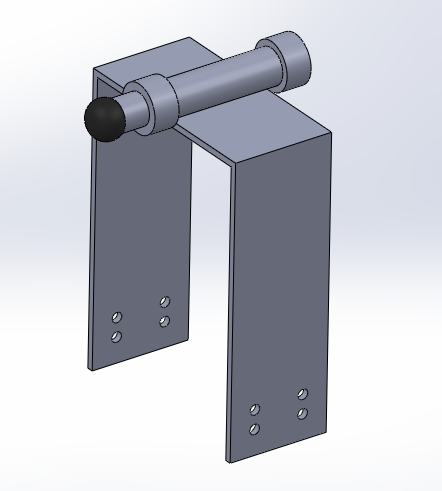 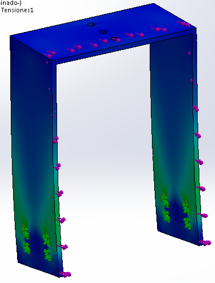 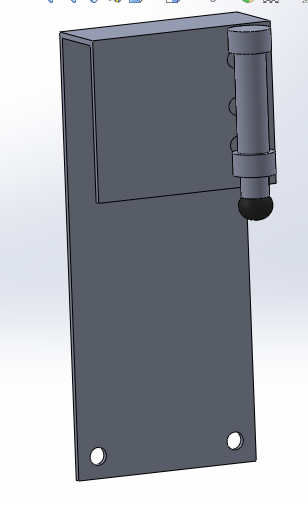 DISEÑO MECATRÓNICO – Diseño del sistema neumático
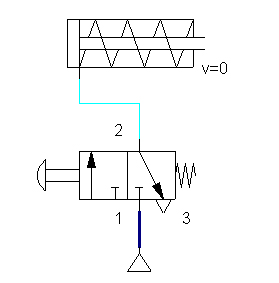 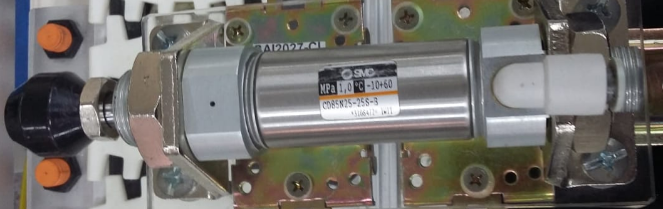 DISEÑO MECATRÓNICO – Diseño del sistema neumático
Tubería

Longitudes en líneas de tubería
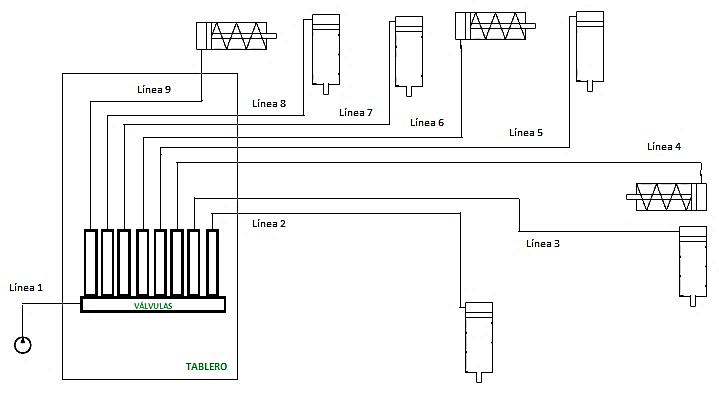 DISEÑO MECATRÓNICO – Diseño del sistema neumático
Pérdidas de presión
ΔP = Caída en la presión [Pa]
L = Longitud de la tubería [m]
Q = Volumen del aire libre [m3/s]
d = Diámetro interior del tubo [m]
P1 = Presión absoluta del aire a la entrada del tubo [Pa]
Q = Consumo de aire (l/min).
n = N° de ciclos por minuto.
s = Longitud de carrera (cm).
q = Consumo específico de aire.
DISEÑO MECATRÓNICO – Diseño eléctrico y electrónico
Dispositivos de protección
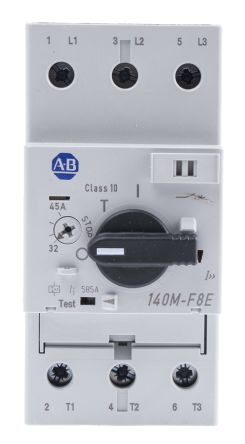 Compatibilidad Motor -VDF
Disyuntor Allen Bradley 140M-F8E
DISEÑO MECATRÓNICO – Diseño eléctrico y electrónico
Driver de motor
Sensores inductivos
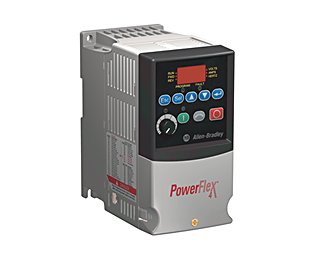 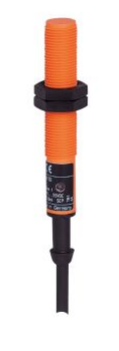 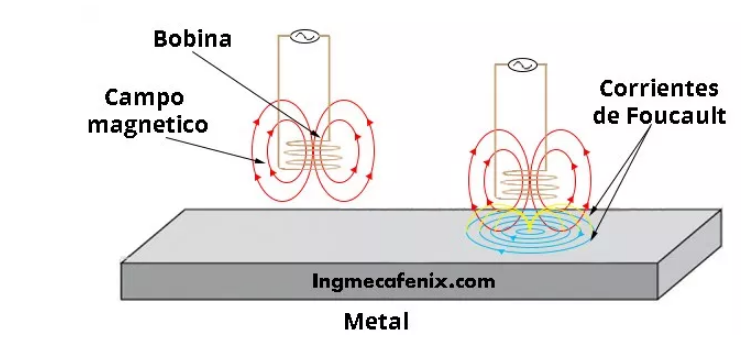 Allen Bradley Powerflex4
IF-2004-FRKG/PH
DISEÑO MECATRÓNICO – Diseño eléctrico y electrónico
PLC
Motor
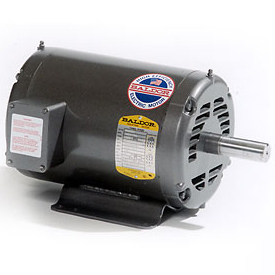 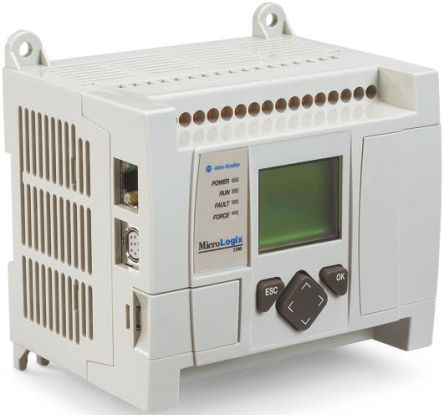 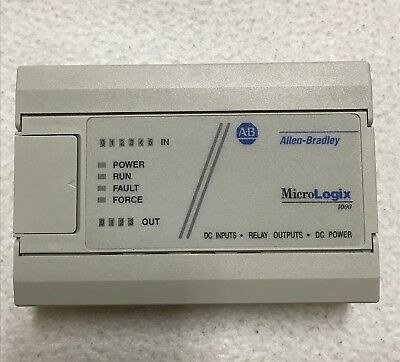 3 fases
200 VAC Voltaje de operación
3 HP potencia
60 Hertz de frecuencia
3450 rpm velocidad *
Allen Bradley Micrologix 1000 y 1100
DISEÑO MECATRÓNICO – Diseño del sistema de control
Control ON/OFF






Esquema de control
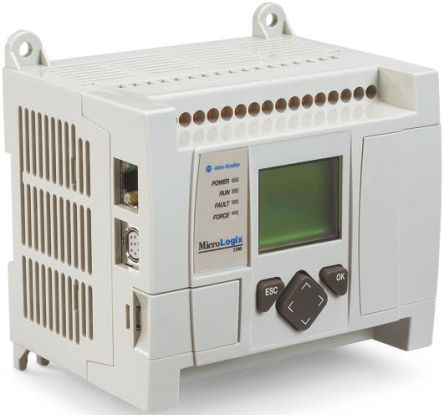 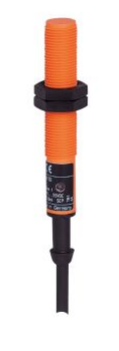 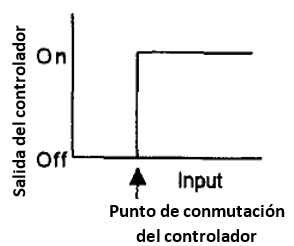 PROCESO SEGÚN ESTACIÓN
PLC
ESTACIÓN DE TRABAJO
ELECTROVÁLVULA
REQUERIMIENTO DEL OPERARIO PARA OPCIÓN DE PRODUCTO
+
SENSOR
-
DISEÑO MECATRÓNICO – Diseño de la interfaz humano - máquina
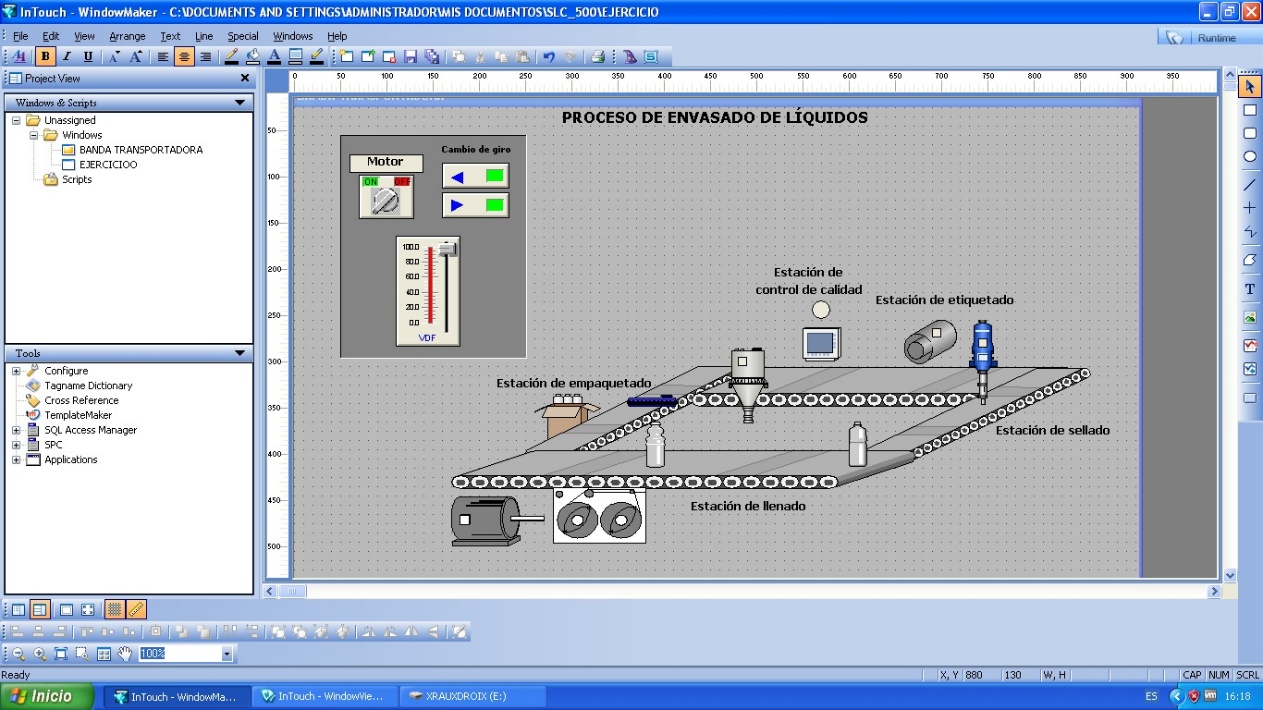 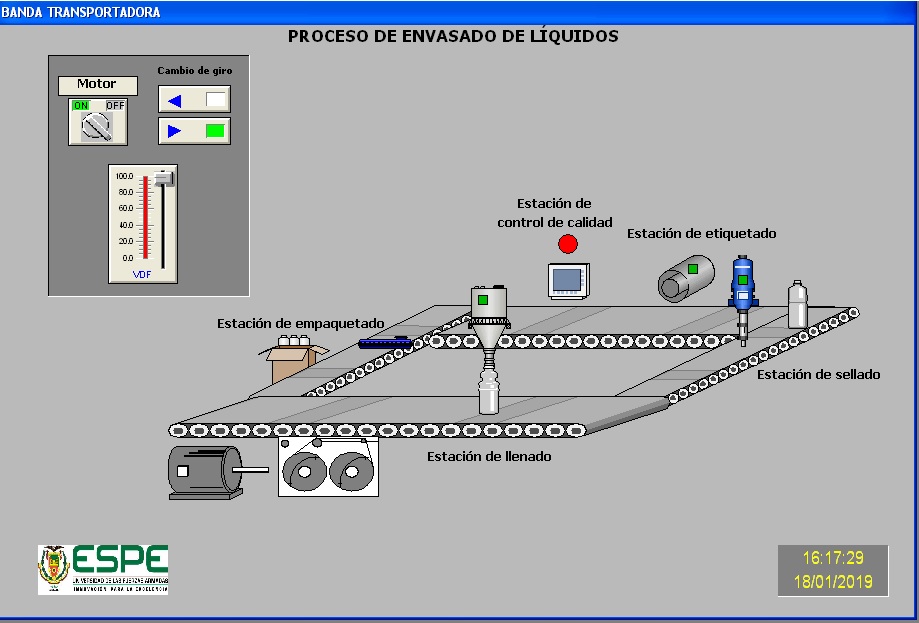 IMPLEMENTACIÓN – Componentes Mecánicos
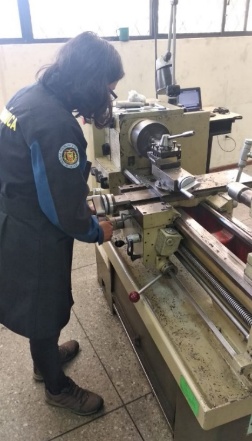 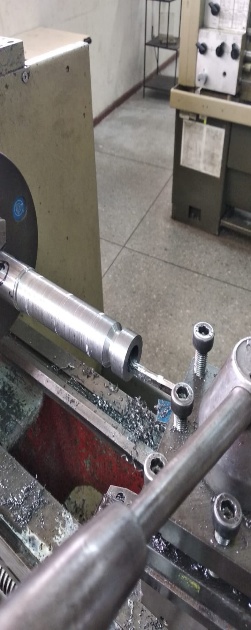 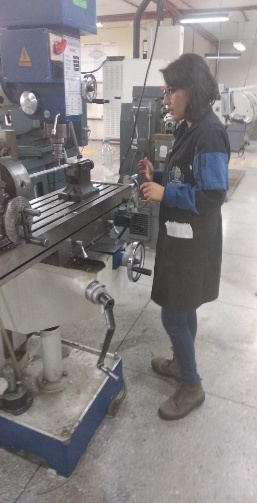 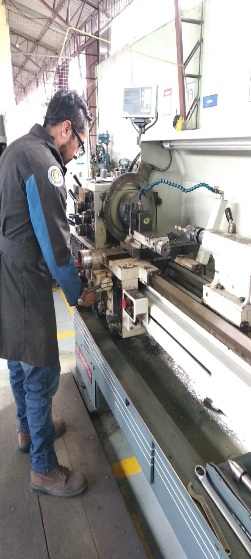 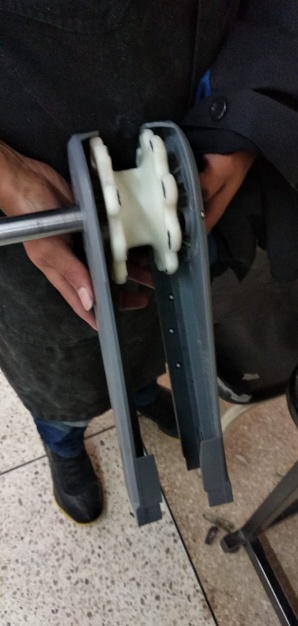 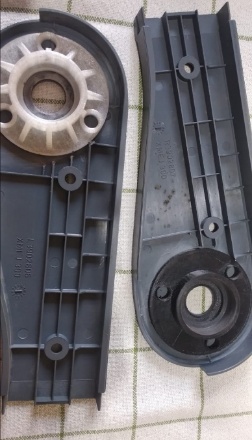 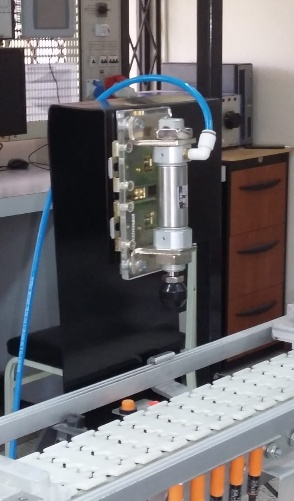 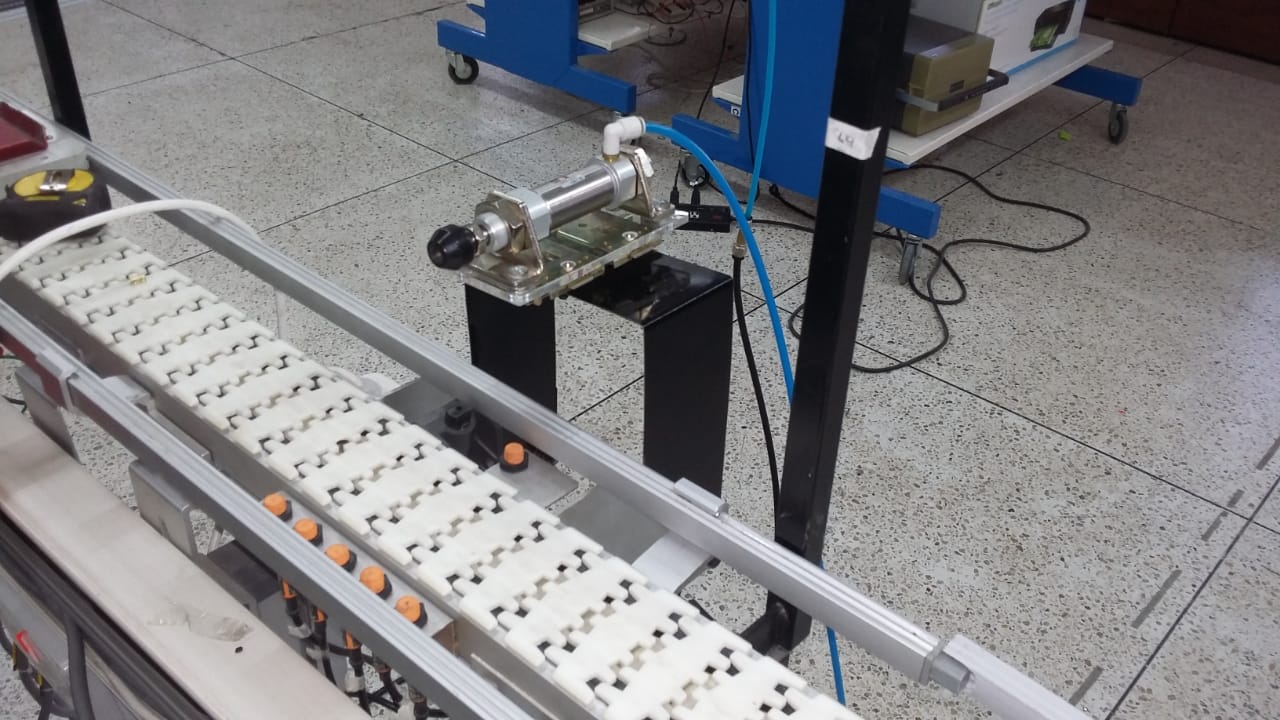 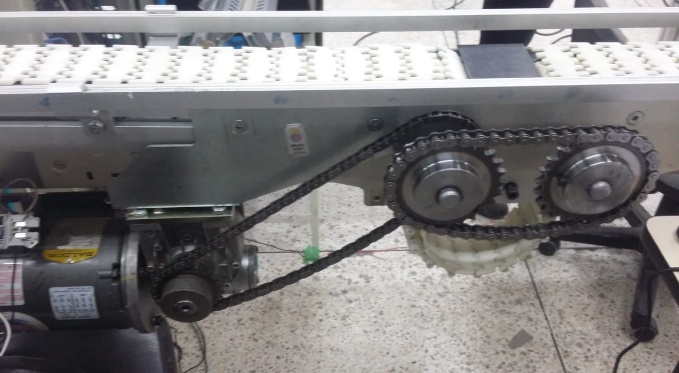 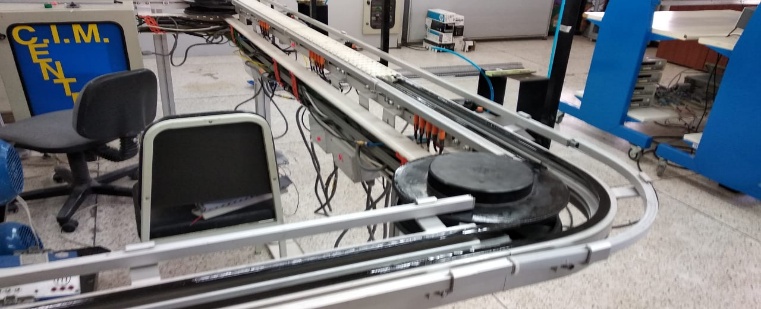 IMPLEMENTACIÓN – Componentes eléctricos y electrónicos
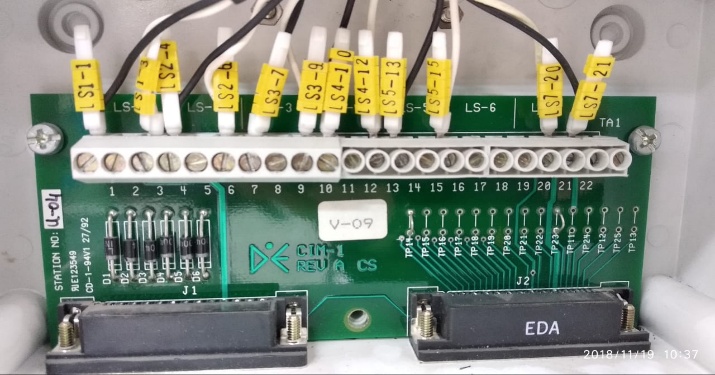 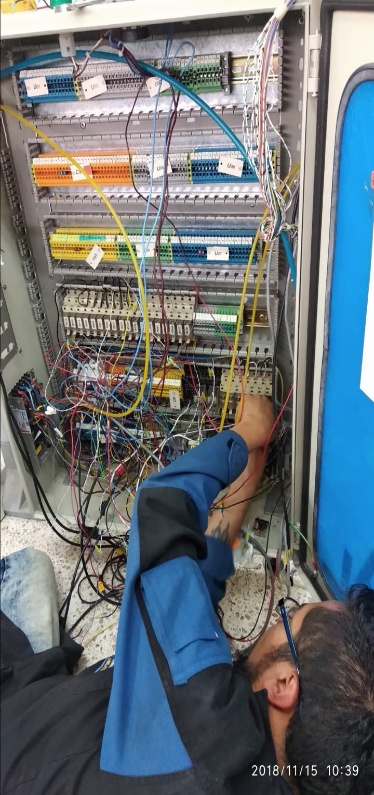 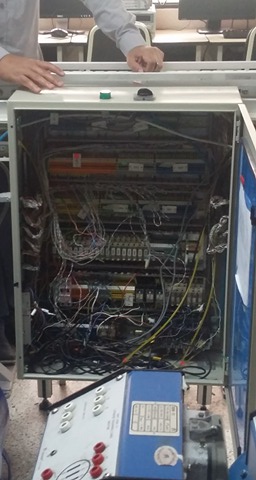 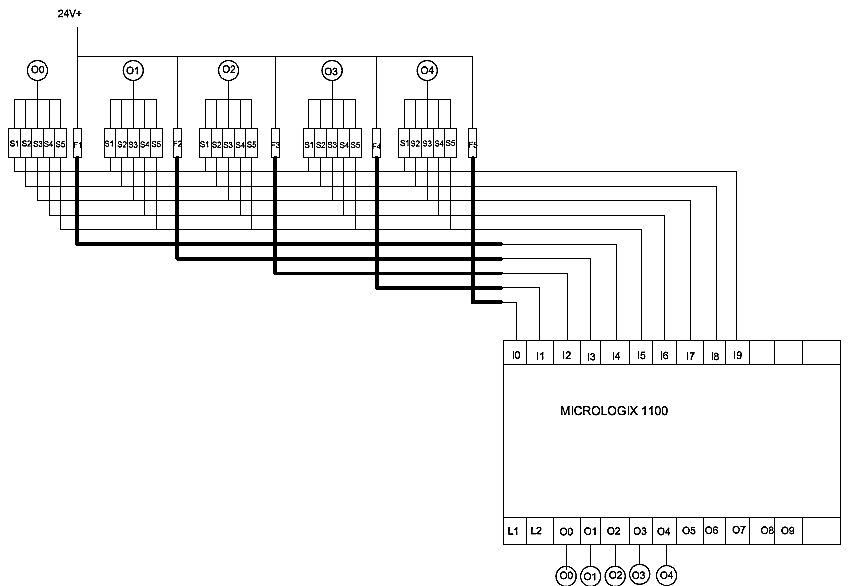 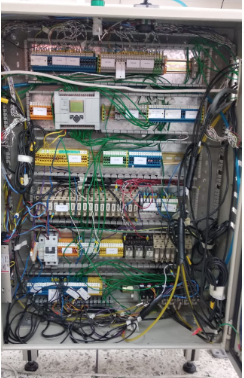 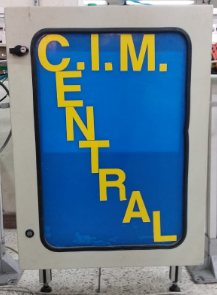 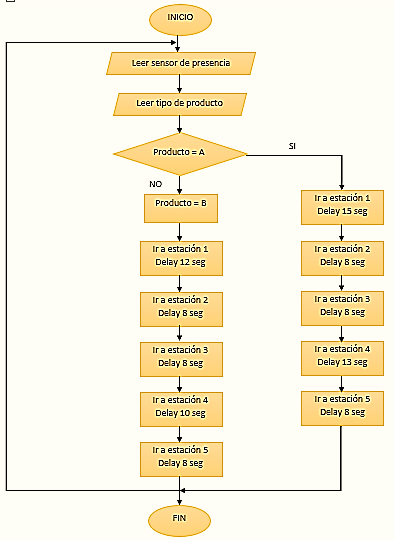 IMPLEMENTACIÓN – Programación proceso industrial demostrativo
IMPLEMENTACIÓN
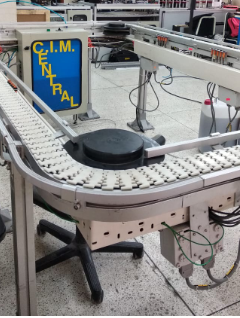 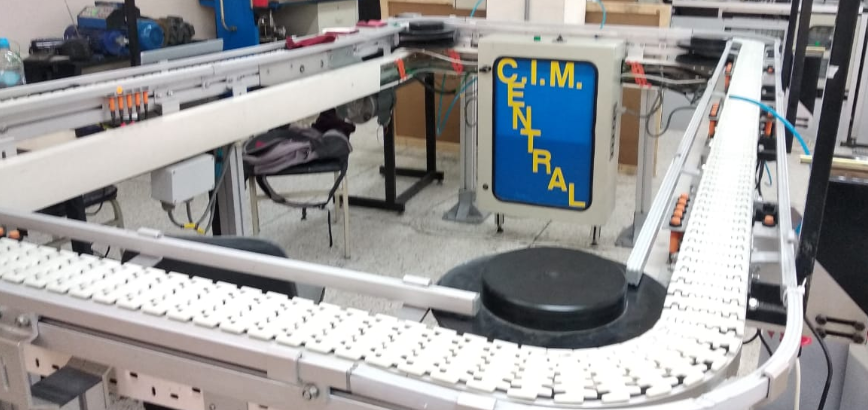 PRUEBAS Y RESULTADOS
Prueba 1: Inspección visual del sistema mecánico
Prueba 2: Inspección visual del sistema mecánico
PRUEBAS Y RESULTADOS
Tiempos de ciclo resultantes en las segundas pruebas de envasados A y B
Tiempos de ciclo resultantes en las primeras pruebas de envasados A y B
PRUEBAS Y RESULTADOS
Tiempos de ciclo resultantes en las terceras pruebas de envasados A y B
Tiempos de ciclo resultantes en las pruebas realizadas para los procesos de envasado de los productos A y B (Rojo: prueba 3, Naranja: prueba 2, Café: prueba1)
CONCLUSIONES
Se diseñó e implementó estaciones de trabajo en la banda transportadora que se encuentra en el Laboratorio de Control Industrial para aplicaciones de automatización industrial. Fueron colocadas cinco estaciones de trabajo que permitirían la emulación de un proceso automático de envasado de líquidos. 

Se diseñó y construyó un mecanismo de transmisión de potencia directa que permite el cambio de giro de la banda transportadora. Este mecanismo posee dos ejes que generan una doble tracción para permitir el movimiento de la banda en los dos sentidos.
RECOMENDACIONES Y TRABAJOS FUTUROS
Implementar un soporte para el motor que minimice las vibraciones que este genera, ocasionando que la banda tienda a pandearse de forma cóncava. 
Realizar un mantenimiento regular de todos los elementos mecánicos, especialmente de la banda, para que estos se encuentren en óptimas condiciones de trabajo.
Considerar catálogos de proveedores nacionales de elementos mecánicos o de repuesto para la banda transportadora, ya que con esto se facilitaría el reemplazo de elementos necesarios en la banda.
Aplicar en el proceso realidad virtual, realidad aumentada, conceptos de sistemas cyber físicos y del internet de las cosas, acercándonos a la industria 4.0.
Incluir nuevas asignaturas afines a la temática para expandir los aplicativos en los trabajos realizados por los estudiantes.
GRACIAS